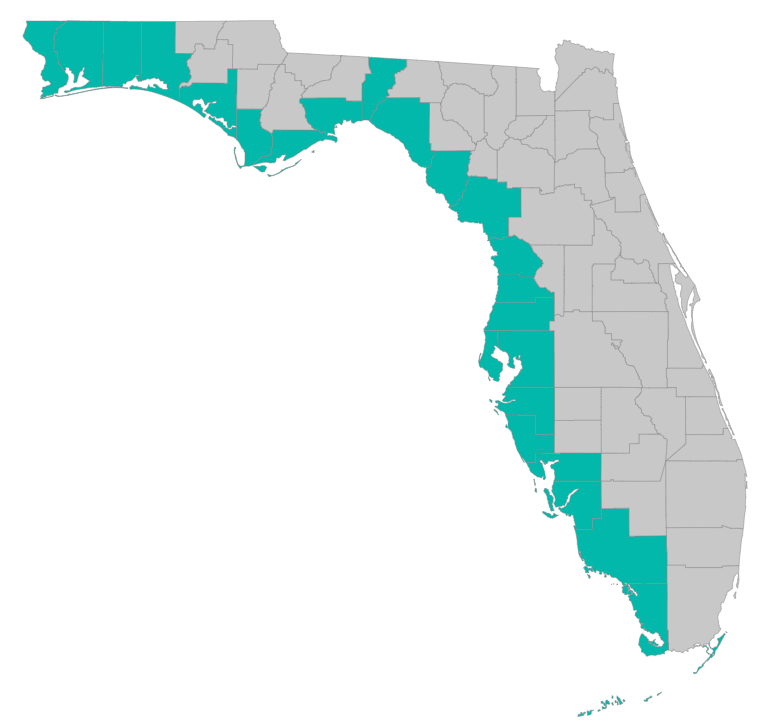 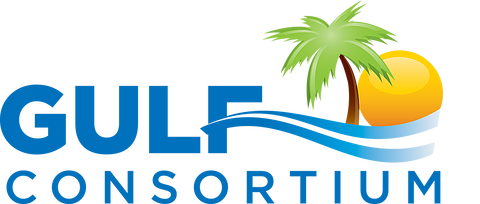 SEP Project Implementation – updates and Q&A
February 27, 2019 – GoToMeeting
Please join my meeting from your computer, tablet or smartphone. https://global.gotomeeting.com/join/785710869 You can also dial in using your phone. United States: +1 (312) 757-3119 Access Code: 785-710-869
SEP Project Implementation info session agenda
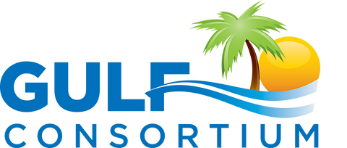 Checklists, templates, guidance
https://www.gulfconsortium.org/grant-resources 
Environmental Compliance checklist – a really long one
Feedback from Council
Separating Council-funded portions of larger projects
Describing procurements – especially for continuing services
Dates: period of performance
Metrics – must have at least one for every application
Q&A
Application Preparation – guidance
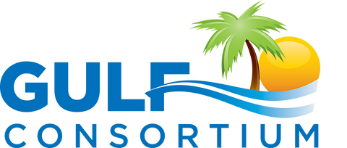 What is needed to submit a subaward application?
See guidance documents and templates at
 https://www.gulfconsortium.org/grant-resources 
Project Abstract
Project Narrative (BAS)
Budget Narrative
Budget Table (SF 424 object class categories)
Milestone information
Metrics information (BAS)
Environmental Compliance Checklist (NEW)
Project Map
GIS shapefiles
Data Management Plan (BAS)
Observational Data Plan (BAS)
Cash Drawdown Projection and Leveraged Funding form
Application Preparation – guidance
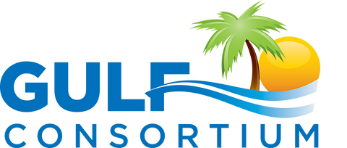 What is needed to submit a subaward application?
https://www.gulfconsortium.org/grant-resources
Please use templates
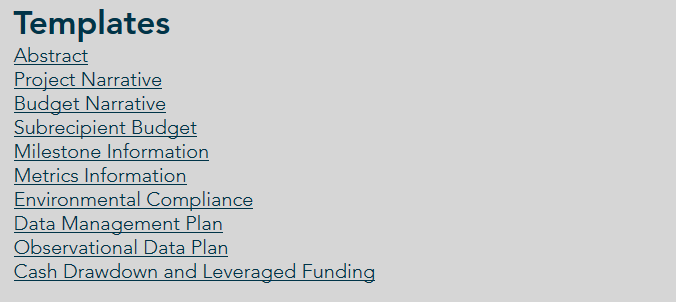 Application Preparation – guidance
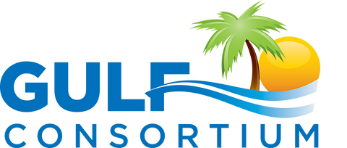 Environmental Compliance
Application Preparation – guidance
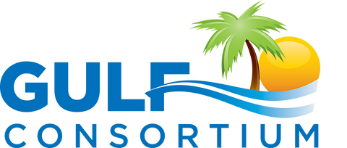 Environmental Compliance
“For activities that involve only planning (with no implementation funding), the sponsor should normally check “N/A” for the laws listed below.   However, there may be instances where a component of a planning activity may trigger one or more laws, for example engineering and design including geotechnical sampling requiring a CWA Section 404 permit.”
Interagency group being established to ensure Environmental Compliance is handled efficiently
Separation of effort, milestones, funds
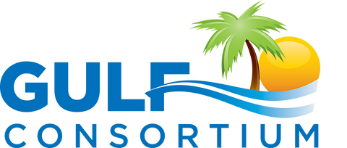 Council needs to see what exactly the Pot 3 funds will accomplish
“we can’t pay for half a bridge”
Need narrative to provide some separation (geographic or % complete or other) between what leverage funds achieve and what Pot 3 funds achieve
Application Preparation – guidance
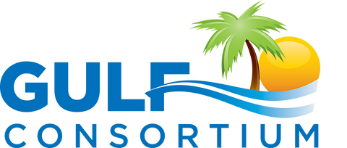 Leveraged funding source information
See template (NEW) https://www.gulfconsortium.org/grant-resources 
“Cash drawdown and Leveraged Funding”
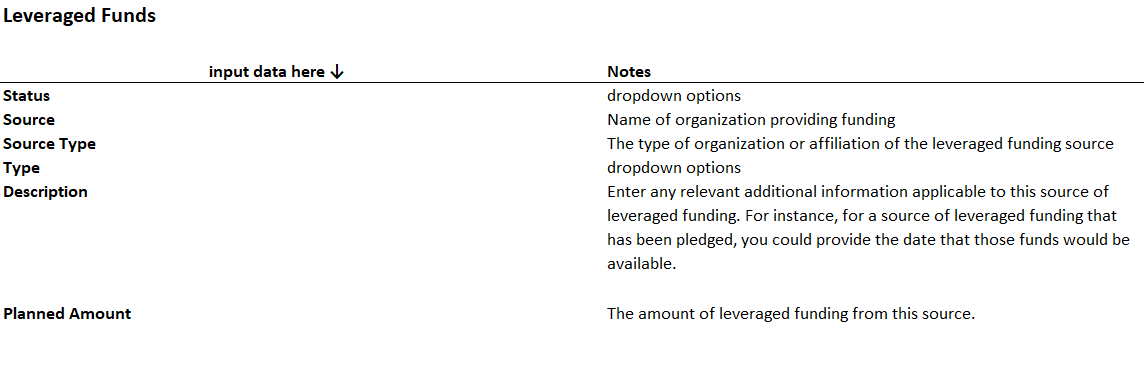 Application Preparation – guidance
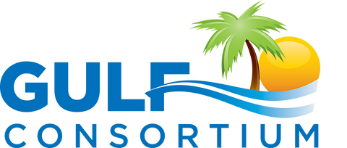 Leveraged funding type – 3 choices:
Most complicated (multiple agencies reviewing application)
Co-Funding: Costs will be shared across funding from two or more sources. The leveraged funding from all sources is required in order to achieve the project or program objectives.

Simpler
Adjoining: Activities are proposed in a location that adjoins another existing or proposed project. Geographic proximity is key to this type of leveraging.
Builds on Other Work: The project builds upon activities completed as part of other projects or programs but is not captured by either of the other two types of leveraging.
Observational Data Plan
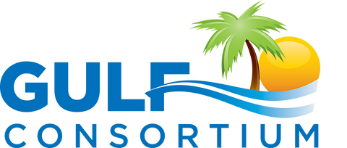 Every application needs a metric
https://www.gulfconsortium.org/grant-resources
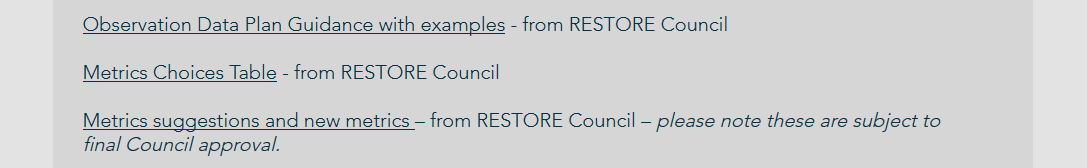 Observational Data Plan
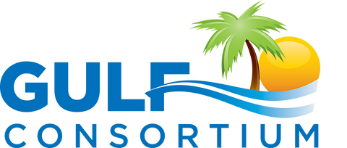 Sample planning project metric and supporting data:
Metric: PRM001 - # studies/models used to inform management
Metric PRM001 Success Criteria: 2 reports compiled in support of technical design, environmental compliance, and monitoring
Parameter I: Data Collection Report
Success Criteria Parameter I: Completion of a data collection report to support preliminary and final project design. The final data collection report may include, but is not limited to, the following sub-reports: bathymetric, topographic, and magnetometer survey reports, and geotechnical reports.
Parameter II: Preliminary Design Report
Success Criteria Parameter I: Completion of a preliminary design report and draft 30% set of project plans to support permit application and present recommended project features, surveys, location of borings, cost estimates, and draft adaptive management and monitoring plan.
Observational Data Plan
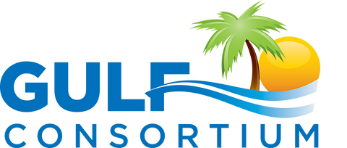 What if we don’t meet the numeric success criteria we used for a metric?
Just explain why
Opportunity for adaptive management
No financial consequences (assuming work was actually implemented)

Metric choice
Start with “Metrics suggestions and new metrics” spreadsheet at https://www.gulfconsortium.org/grant-resources
Period of Performance
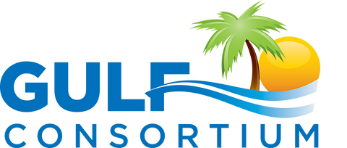 The time between “Project Start Date” and “Project End Date”
… from Council guidance
Project Start Date: The anticipated start date of proposed activities. This is the date the applicant wants the award term to start.
Project End Date: The anticipated end date of proposed activities. This is the date that the applicant wants the award term to end.

Hint: When entering the Start and End dates, try to set dates that are realistic. Remember to provide sufficient time for the Council staff to review the application and process the award, for any applicable contracts to be negotiated, and for the entire project or program scope of work, including any close out activities, to be completed.
Period of Performance
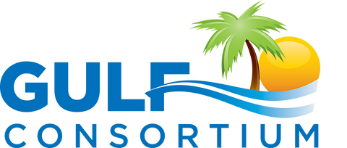 What to do if you want to start work (with allowable costs) right away (before Council says yes to an award):
… from Council guidance
If there is additional funding:
Separate the Pot 3 funded portion into a distinct deliverable that follows deliverables completed with other funds (E&D – 50% complete plans; or dredging 500,000 cu. yd. in NW portion of lake)
Prepare a pre-award letter (how much $, when it starts, reason it starts right away, what the $ is for)
If there is NOT additional funding:
Wait until award
Prepare a pre-award letter – with help of Consortium staff
Application Preparation – guidance
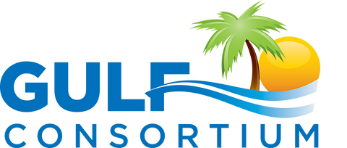 How to submit a subaward application?
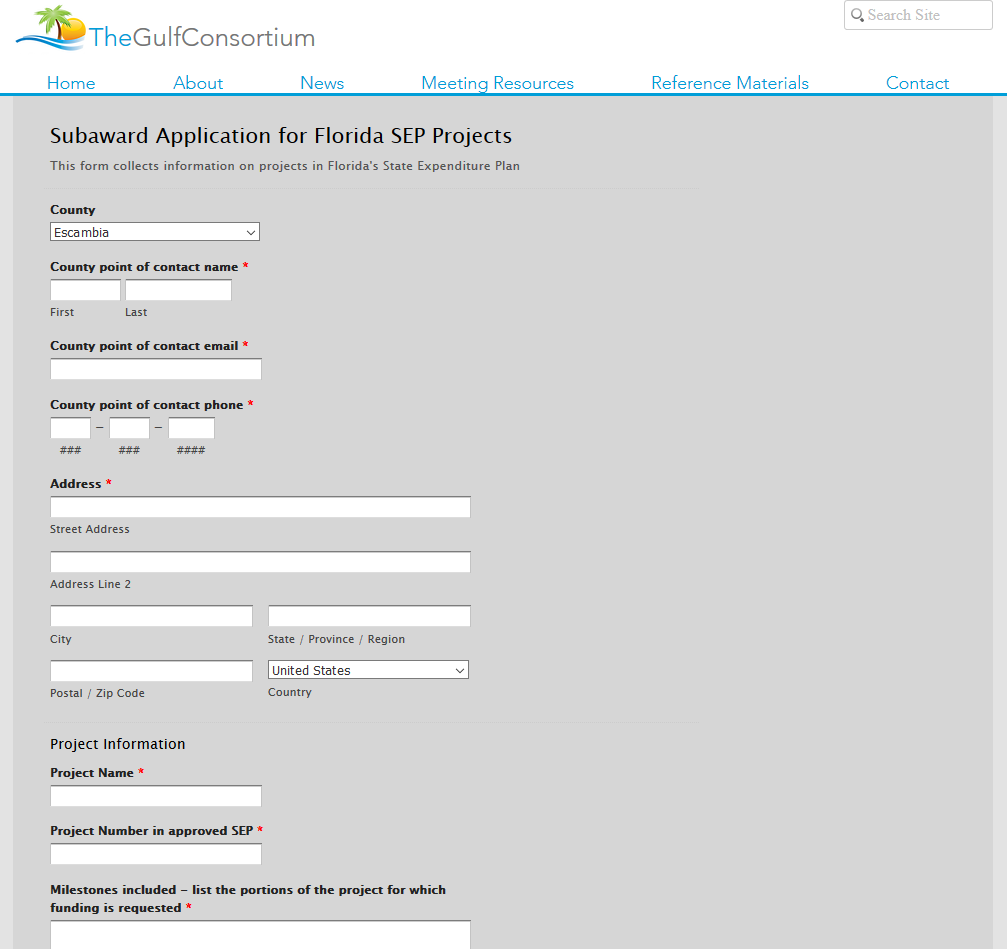 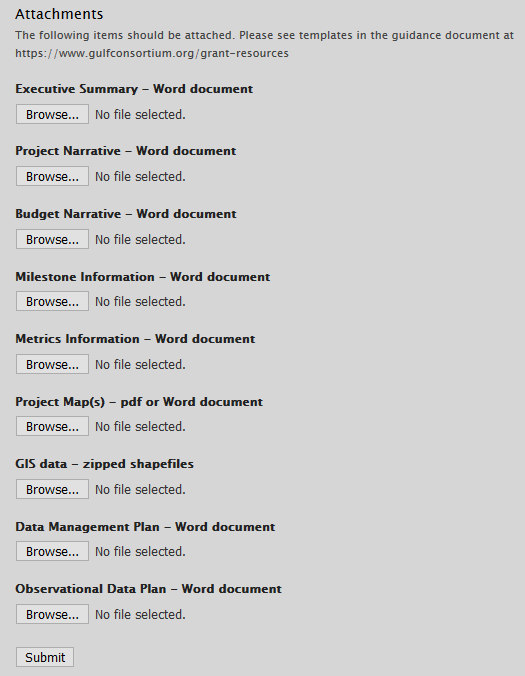 Application Preparation – guidance
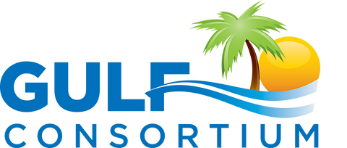 Applications being prepared for Council (as of 2/27/2019):
Application Preparation – guidance
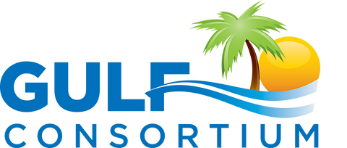 Next suggested date to submit applications by: 4/26/2019
Don’t need to wait until then – submit whenever you’re ready
What portions of projects can proceed?  Anything with a  2019 or 2020 start date in the SEP… see http://datavisual.balmoralgroup.us/GulfConsortiumProjects and ask us for help or suggestions
Application Preparation – guidance
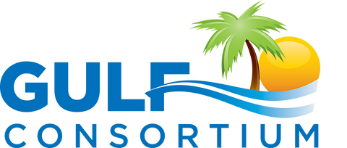 Questions…
Contact:
Daniel Dourte
407.629.2185 ext. 113
ddourte@balmoralgroup.us
Application Preparation – Implementation Milestones and timing
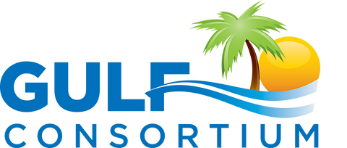 http://datavisual.balmoralgroup.us/GulfConsortiumProjects
Dashboard for Project Data
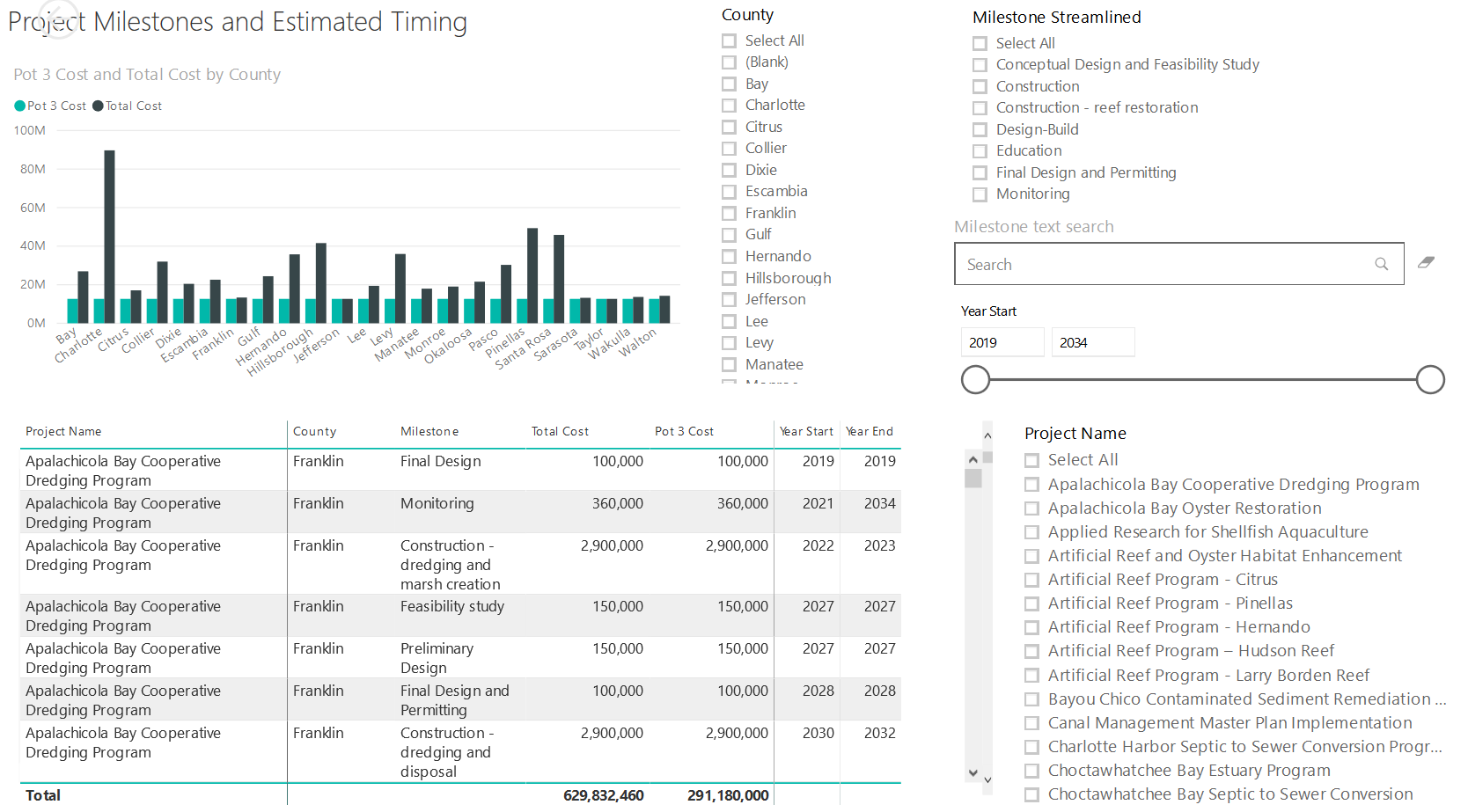 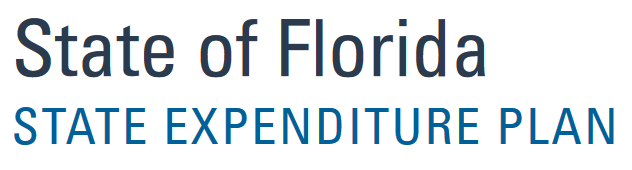 milestones, start years, cost, goals, funding sources
Interface for project details
GOAL:
Efficient, accurate grant application preparation
Better, faster decisions on grant timing, readiness, bundling
Transparent tracking of progress and changes